ZPRÁVA PŘEDSEDKYNĚ O ČINNOSTI AVOšZA Rok 2017
Ing. Markéta Pražmová

VALNÁ  HROMADA  
ASOCIACE  VYŠŠÍCH  ODBORNÝCH  ŠKOL  ČR

Praha, 17. dubna 2018
Stručná rekapitulace důležitých událostí za uplynulý rok…
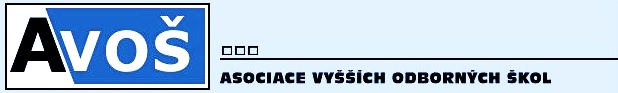 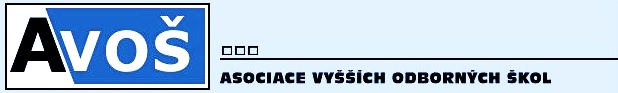 Realizace usnesení VH z dubna 2017
Iniciativně připravovat jednání s kompetentními zástupci VŠ k nalezení oboustranně výhodných parametrů k prostupnosti
Podat informace vedení AVOŠ o navázání spolupráce s VŠ
Příklady spolupracujících škol – nově VOŠ Uherské Hradiště (dvě varianty řešení)
Aktivní zapojení škol do Výzvy VOŠ
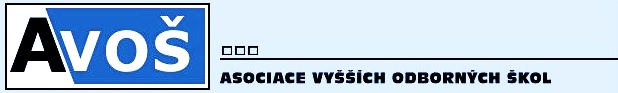 Přehled spolupracujících VOŠ s VŠ
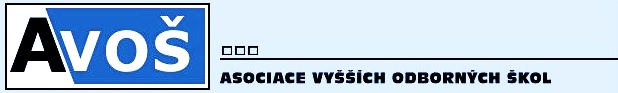 Vyhlášení Výzvy VOŠ v rámci OP VVV
5 aktivit projektu 
5 odborných oblastí EKO, TECH, ZDRAV, HUM, SOC-PED)
Zklamání – účast malého počtu žadatelů-z každé odborné oblasti
Ze 110 členských škol – zájem o aktivní účast  (pouze 6 žadatelů a malý počet aktivních spolupracujících partnerů v každé odborné oblasti projektu )
Všechny projekty byly doporučeny KV AVOŠ , NUV, sekcí  MŠMT pro VOŠ 
i VŠ   k realizaci 
Hodnotící komise vybrala 5 žadatelů
Aktuální stav průběhu projektu – jaro 2018
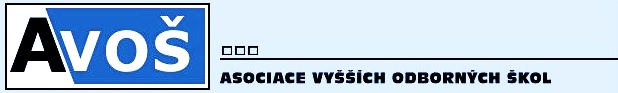 Významné změny v oblasti VOŠ zdravotnických
PhDr. Zoubková nově zastupuje sekci ZDRAV na jednáních o struktuře zdravotnických povoláních na MZd (shoda ve vymezení pozic dětská sestra, masér, zubní technik, zatím není dořešena praktická sestra a laborant)  
Změny se promítly i v  Nařízení vlády o soustavě oborů vzdělání 
Nově zařazeny obory vzdělání Praktická sestra, Diplomovaná dětská sestra a Masér ve zdravotnictví (Zdravotnický asistent a Diplomovaný zdravotnický záchranář jako dobíhající studium)
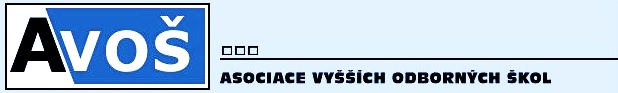 Iniciativa prezidenta UZS ČR
Zahájení pravidelných jednání s novým ministrem školství
Příprava podkladů pro pravidelná jednání – tzv. Opatření v oblasti VOV pro rok 2018  a návrhy novely zákona a vyhlášek 
    -změna výše normativů na studenta denní VOŠ a studentů v ostatních      
    formách studia
    - změna vyhlášky č. 10/2005 Sb., část třetí - úplata za vzdělání, § 14 a 15
    - § 102 odst. 4 školského zákona – povinnost účasti odborníka z praxe při
      absolutoriu – změna na základě poslaneckého návrhu
příslib jednání s MPSV o vyrovnání platových tarifů pro  absolventa VOŠ
    ( DiS) s absolventem Bc programů VŠ
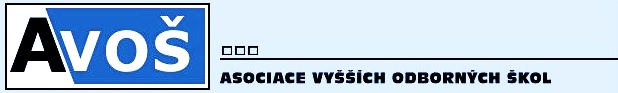 Jednání předsedkyně o detailech financování VOV po zahájení reformy financování RgŠ
Změna od 1.9.2018 – s platností od 1.1.2019
Každý kraj dostane cíleně republikový normativ ve výši 100 %, který bude MŠMT sledován
Před touto změnou bude MŠMT jednat s kraji , soukromými 
 a církevními školami o dosavadním způsobu rozdělování celorepublikových normativů; v každém kraji je jiná výše financování VOŠ, vznikají nerovné podmínky v rámci ČR 
Školné doposud slouží krajům jako argument v případě, že mají nedostatek peněz pro VOŠ
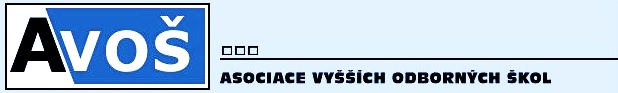 Gaudeamus Praha 2018
Účast AVOŠ  poprvé v historii existence VOŠ.
Cíl – oslovit účastníky veletrhu - studenty, pedag. pracovníky, výchovné poradce…) s tímto segmentem terciárního vzdělávání , jeho odlišnostmi a možnostmi uplatnění absolventů… 
Místopředseda AVOŠ – prezentoval pro výchovné poradce   základní atributy VOV a  zdůraznil význam absolventů pro trh práce. 
Předsedkyně oslovila  vedení organizátorů veletrhu MP Soft – příslib vytvoření cenově výhodných podmínek do budoucna pro členské školy AVOŠ
Vedení AVOŠ doporučuje členským školám iniciovat jednání s výchovnými poradci středních škol  ve svých krajích a připravit se na účast v roce 2018
KV AVOŠ navrhuje vytvořit prezentační stánky podle sekcí AVOŠ
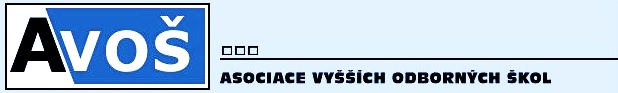 Členská základna AVOŠ
Sekce AVOŠ, počty členských škol v sekcích
ZDRAV – 30
EKO      –  30
HUM    –  26
TECH   –  18
ZEM       – 7 
                      111
Děkuji za pozornost.
Ing. Markéta Pražmová
předsedkyně
Asociace  vyšších  odborných  škol  ČR